2023
ANNUAL REPORT
Serve - Empower - Enrich
Business Overview
Getting an average of 10 customers per day in the last quarter
Lorem ipsum dolor sit amet, consectetur adipiscing elit. Nam eget elementum tellus, sit amet aliquam nibh. Pellentesque dignissim sit amet diam et consequat. Nam suscipit neque vitae tincidunt vehicula. et diam et consequ
2023 Annual Report
Quarterly Highlights
Getting an average of 10 customers per day in the last quarter
The Company revenue increased 5% in the past year
The Company expenses are $90.000, up 3% from previous years
Lorem ipsum dolor sit amahedet, consectetur adipiscing elit. Neaam eget elementum tellus, sit ameomt aliquam nibh. Pelleuat. Namboah suscipit neque vitae tinc
Lorem ipsum dolor sit amahedet, consectetur adipiscing elit. Neaam eget elementum tellus, sit ameomt aliquam nibh. Pelleuat. Namboah suscipit neque vitae tinc
Lorem ipsum dolor sit amahedet, consectetur adipiscing elit. Neaam eget elementum tellus, sit ameomt aliquam nibh. Pelleuat. Namboah suscipit neque vitae tinc
2023 Annual Report
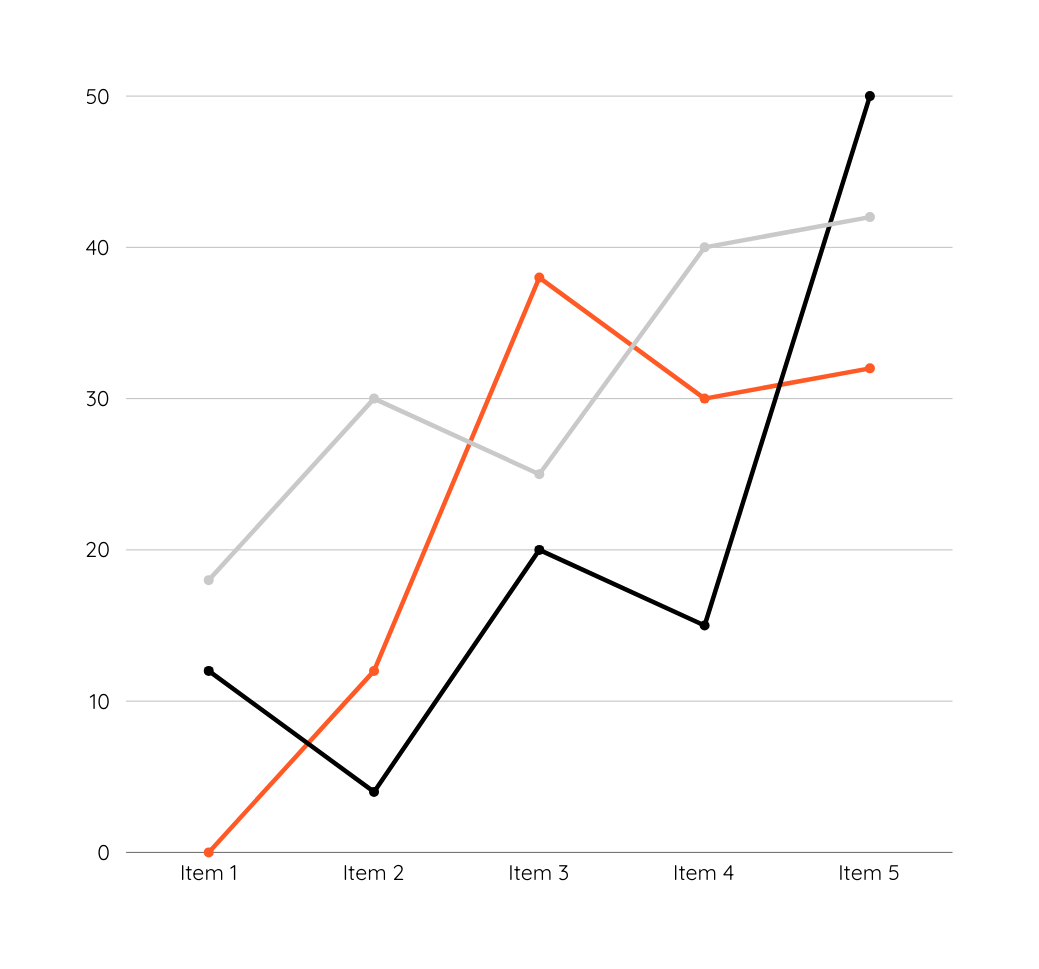 Financial
Report
The company's balance sheet fell around 5% in Q2
Lorem ipsum dolor sit amahedet, consectetur adipiscing elit. Neaam eget elementum tellus, sit ameomt aliquam nibh. Pelleuat.
2023 Annual Report
Q1
New Normal
2023
Business
Timeline
Working with Remote Method / Online
Q2
New Division
Hires 30+ Employee
For New Divison
Q3
New Market
Expand market reach multiple areas
A new division, new work system and new employee
Q4
New Investor
Lorem ipsum dolor sit amet, consectetur adipiscing elit. Nam eget elementum tellus, sit amet aliquam nibh. Pellentesque
Get new investors and
business partner
2023 Annual Report
YOUR TEXT HERE
Global Market Research
Getting an average of 10 customers per day in the last quarter
Lorem ipsum dolor sit amet, consectur adipiscing elit. Nam eget elementum tellus, sit amet aliquam nibh. Pelleque dignissim sit amet diam et consequat.
YOUR TEXT HERE
Lorem Ipsum
LOREM
IPSUM
(USE AS IMPACT SLIDE)
(BE SURE TO CENTER)
Use this slide to relay info on the left while putting the impact on the right
Lorem ipsum dolor sit amet, consectur adipiscing elit. Nam eget elementum tellus, sit amet aliquam nibh. Pelleque dignissim sit amet diam et consequat.
Lorem Ipsum
Sed ut perspiciatis unde omnis iste natus error sit voluptatem accusantium doloremque laudantium, totam rem aperiam, eaque ipsa quae ab illo inventore veritatis et quasi architecto beatae vitae dicta sunt explicabo. Nemo enim ipsam voluptatem quia voluptas sit aspernatur aut odit aut fugit, sed quia consequuntur magni dolores eos qui ratione voluptatem sequi nesciunt. Neque porro quisquam est, qui dolorem ipsum quia dolor sit amet, consectetur, adipisci velit, sed quia non numquam eius modi tempora incidunt ut labore et dolore magnam aliquam quaerat voluptatem. Ut enim ad minima veniam, quis nostrum exercitationem ullam corporis suscipit laboriosam, nisi ut aliquid ex ea commodi consequatur? Quis autem vel eum iure reprehenderit qui in ea voluptate velit esse quam nihil molestiae consequatur, vel illum qui dolorem eum fugiat quo voluptas nulla pariatur?

Sed ut perspiciatis unde omnis iste natus error sit voluptatem accusantium doloremque laudantium, totam rem aperiam, eaque ipsa quae ab illo inventore veritatis et quasi architecto beatae vitae dicta sunt explicabo. Nemo enim ipsam voluptatem quia voluptas sit aspernatur aut odit aut fugit, sed quia consequuntur magni dolores eos qui ratione voluptatem sequi nesciunt. Neque porro quisquam est, qui dolorem ipsum quia dolor sit amet, consectetur, adipisci velit, sed quia non numquam eius modi tempora incidunt ut labore et dolore magnam aliquam quaerat voluptatem.
LOREM IPSUM
(USE AS IMPACT SLIDE)
(BE SURE TO CENTER)
2023 Annual Report
Market
Growth
89%
Getting an average of 10 customers per day in the last quarter
Lorem ipsum dolor sit amahedet, consectetur adipiscing elit. Neaam eget elementum tellus, sit ameomt aliquam nibh. Pel galantiu hobisleuat.
Statistics are always up
and stable from Q1 to Q4
Lorem ipsum dolor sit amahedet, consectetur adipiscing elit. Neaam eget elementum tellus, sit ameomt aliquam nibh. Pel galantiu hobisleuat.
The Company revenue increased 85% in the past year
2023 Annual Report
YOUR TEXT HERE
Connecting Customers to Your Brand
Lorem ipsum dolor sit amet, consectetur adipiscing elit. Nam eget elementum tellus, sit amet aliquam nibh. Pellentesque dignissim sit amet diam et consequat. Nam suscipit neque vitae tincidunt vehicula. et diam et consequ
Recent surveys have indicated that ....... Lorem ipsum dolor sit amet, consectetur adipiscing elit. Nam eget elementum tellus, sit amet aliquam nibh. Pellentesque dignissim sit amet diam et consequat. Nam suscipit neque vitae tincidunt vehicula. et diam et consequ
2023 Annual Report
BREAK /
           SLIDE
Serve - Empower - Enrich
2023 Annual Report